LIVRET D’ACCUEIL STAGIAIRE
ECF VIGIER
ROCHE LA Molière
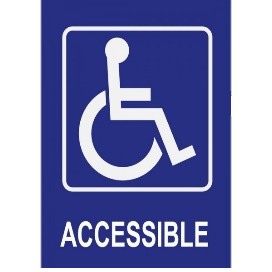 ECF Vigier Roche la Molière
6 Bd Gruner, 
42230 Roche-la-Molière
04 77 01 07 07
Mis à jour : 09/2022
[Speaker Notes: RAJOUTER R A CACES]
Mot de la direction
Horaires d’accueil
Accueil téléphonique 
Lundi : 08h-12h00 / 13h30-17h30

Mardi/Vendredi : 08h15-12h00 / 13h30 - 17h30
Merci de consulter votre convocation et/ou programme pour connaître vos horaires de formation
La direction d'ECF Vigier et toutes les équipes vous souhaitent la bienvenue. 

Notre organisation est accréditée Qualiopi, Iso 9001 pour fournir des prestations de qualité.

Chez ECF Vigier, vous êtes accompagné par nos équipes. L’étroite collaboration entre le formateur et le stagiaire favorisera sa réussite. 
Si vous avez besoin de conseils, d’aides, n’hésitez pas à demander, nos équipes sont là pour vous accompagner.
[Speaker Notes: Rajouter plus de 6000 stagiaires nous font 
Et nos réussites]
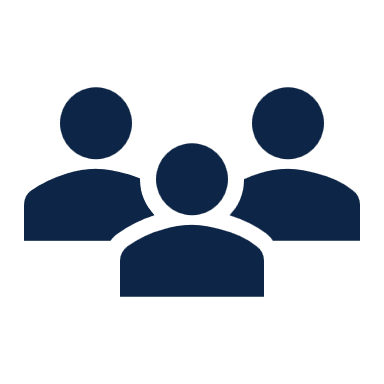 Réussissons ensemble
Nos formations sont proposées aux personnes qui souhaitent découvrir, renouveler, valoriser leurs compétences et vivre une expérience humaine afin d’améliorer leur parcours professionnel pour développer :
Savoir faire - Savoir être - Savoir agir

La clé de réussite sera dans notre engagement commun qui permettra d'atteindre votre objectif.
SOMMAIRE
ECF Vigier
Présentation de l’équipe
Plan du site
Environnement
Règlement intérieur
   Développement Durable
    Votre formation
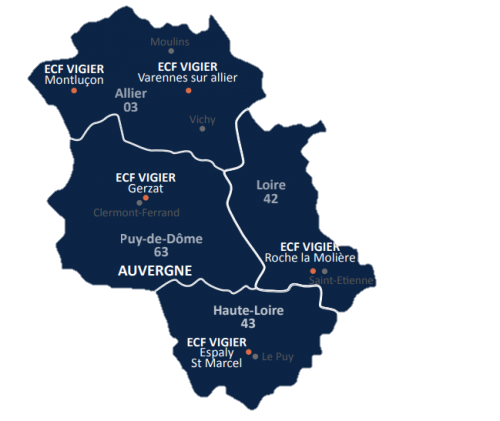 ECF VIGIER
ECF VIGIER
Organisme de formation créé en 1969
Présent sur l’ensemble de l’Auvergne de la France 
avec 5 centres de formation
Cliquez ici pour découvrir le site
[Speaker Notes: Lien sur les autres centres]
Présentation de l’Equipe
Parking Gratuit
Plan du site
Roche la Molière
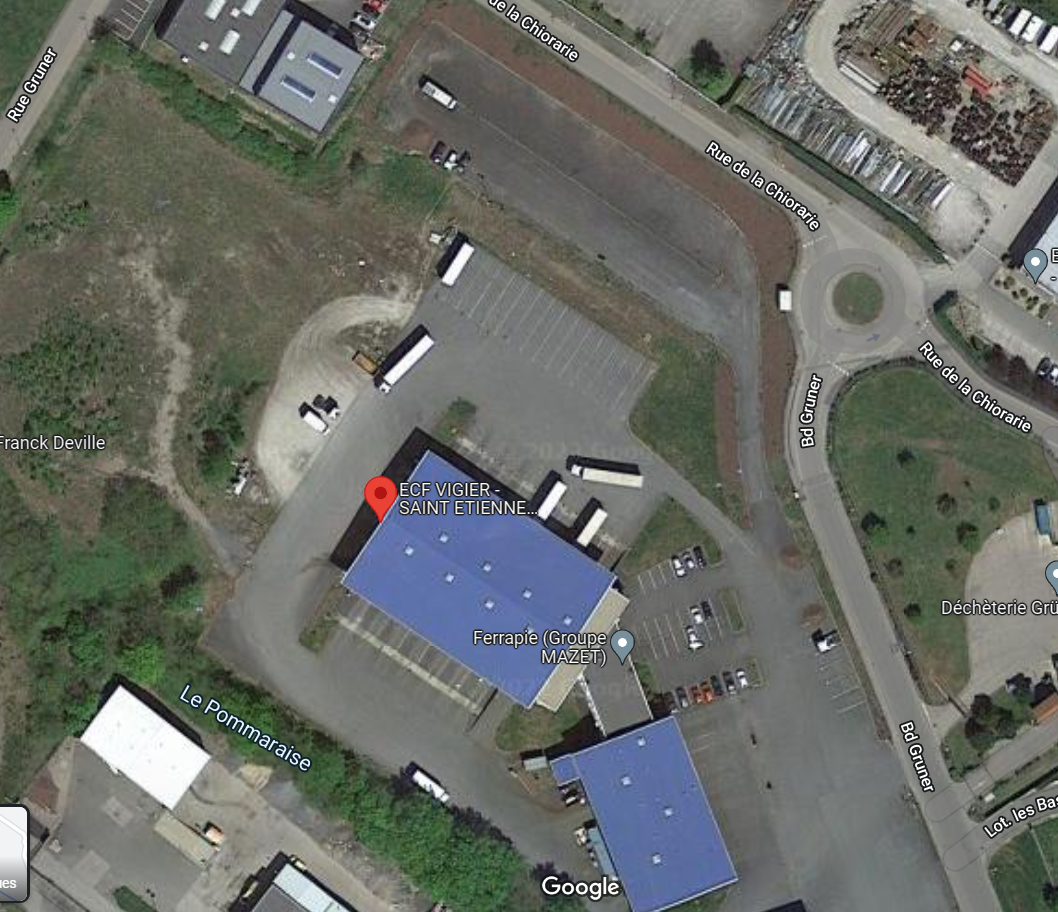 Pistes de manœuvres 
Transport
CACES® R482
Aire de manœuvres + Salles de cours
CACES® R485- R486 – R489
Aire de manœuvres + Salles de cours
Accueil + Administratif + Salles de cours
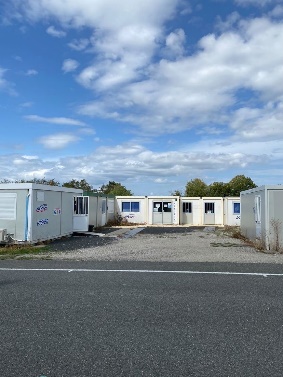 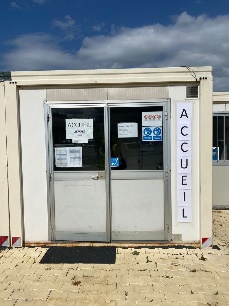 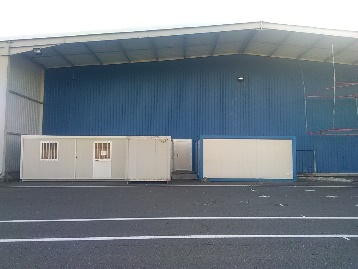 Salles de cours
[Speaker Notes: APR – Accueil stagiaire/ accueil global :
Machine à café /]
Environnement
Roche la Molière
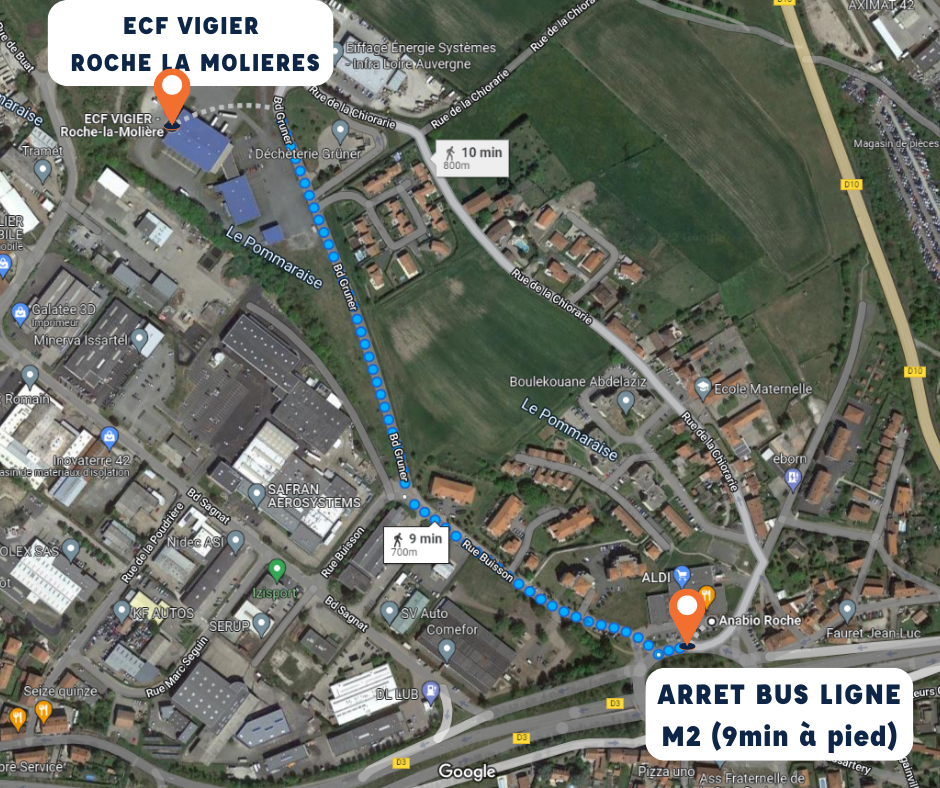 1. Accès
Parking moto

Accès BUS

Co-voiturage  
PENSEZ A FAIRE DU CO-VOITURAGE AFIN DE LIMITER LA POLLUTION DE CO2
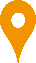 17/07/2023
8
Hébergement ROCHE LA Molière
ECF VIGIER
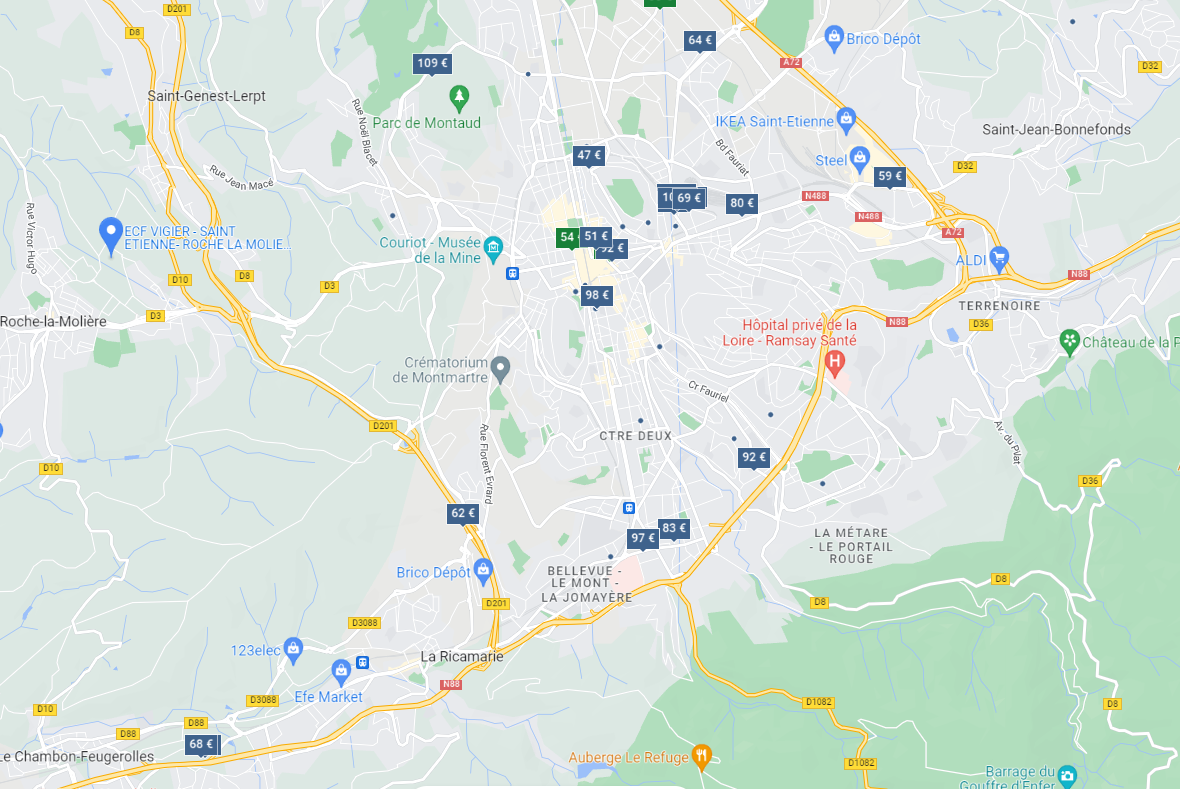 Zone hébergement
HOTEL THE ORIGINALS CITY ACROPÔLE (6MIN EN VOITURE)

HOTEL DE LA TOUR (10 MIN EN VOITURE)
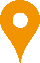 17/07/2023
9
[Speaker Notes: Lister restaurants 
Lister hébergement]
Restauration
Roche la Molière
ECF VIGIER
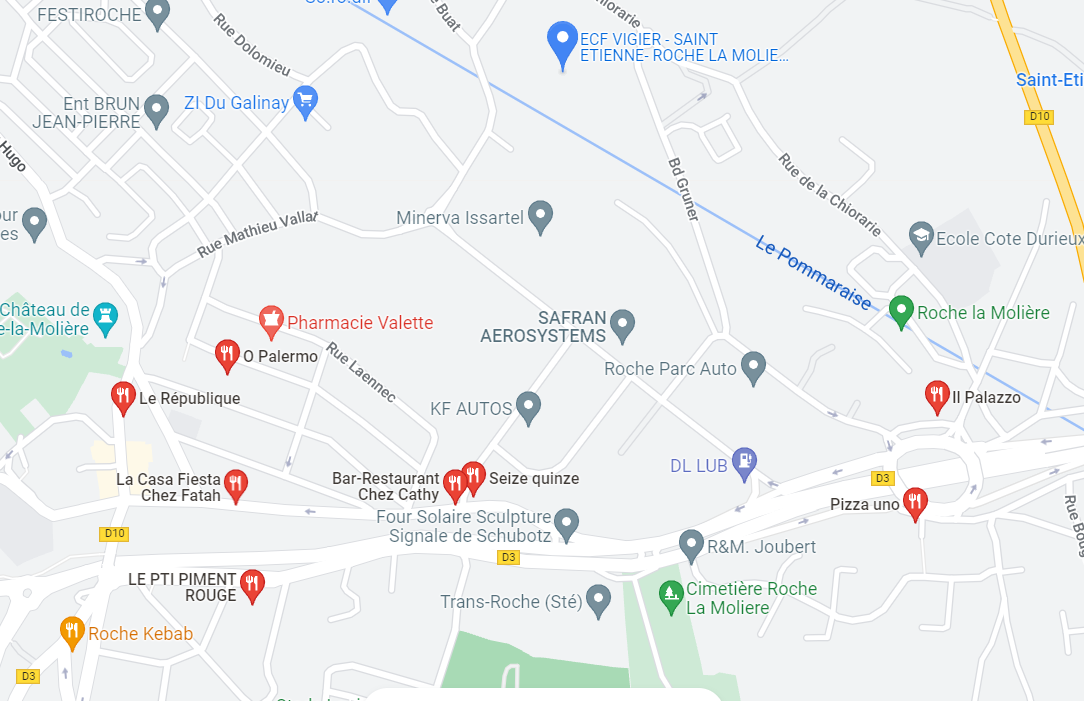 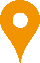 Restauration rapide
Roche Kebab (20min à pied)
Restaurants
II Palazzo (8min à pied)
O Palermo (10min à pied)
Le Pti Piment Rouge (20min à pied)
Le République (16min à pied)
Possibilité de livraison de restauration rapide sur le centre
17/07/2023
10
Règlement intérieur
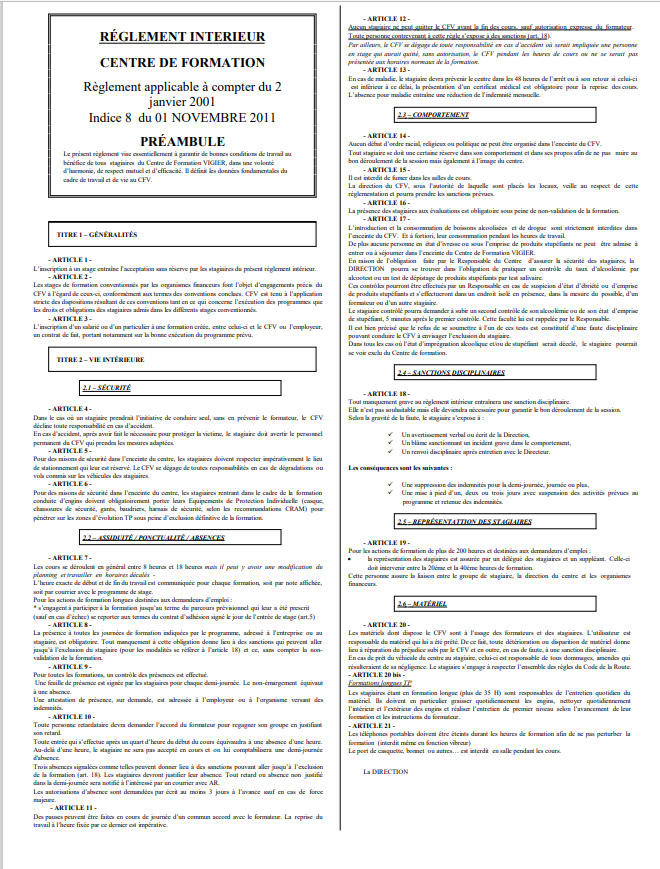 Pendant toute votre période de formation vous êtes : 
STAGIAIRE DE LA FORMATION PROFESSIONNELLE
A ce titre, comme en entreprise, vous êtes soumis à
notre règlement intérieur. 

Le règlement de notre organisme complet vous a été transmis lors de votre inscription. 
Une copie de ce règlement est affichée et à votre disposition. 
Nous profitons de cette présentation pour vous faire 
un rappel sur les points essentiels
[Speaker Notes: Signe austenciel religieux – politique – syndicale -]
1. Sécurité sur le centre
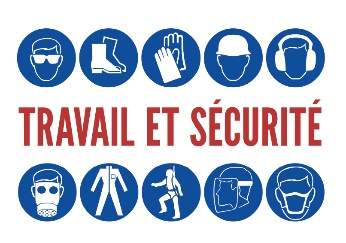 2. Horaires et Absences
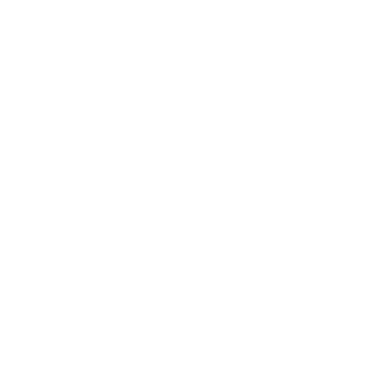 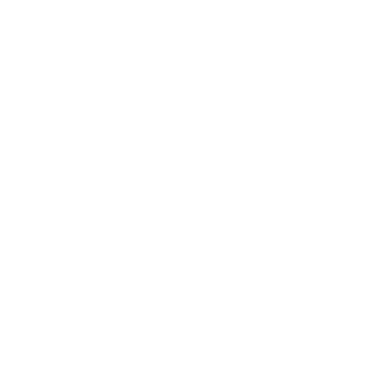 [Speaker Notes: Mettre tout au même visu / temps de Pause
Enlever texte du haut]
3. Sanctions
17/07/2023
15
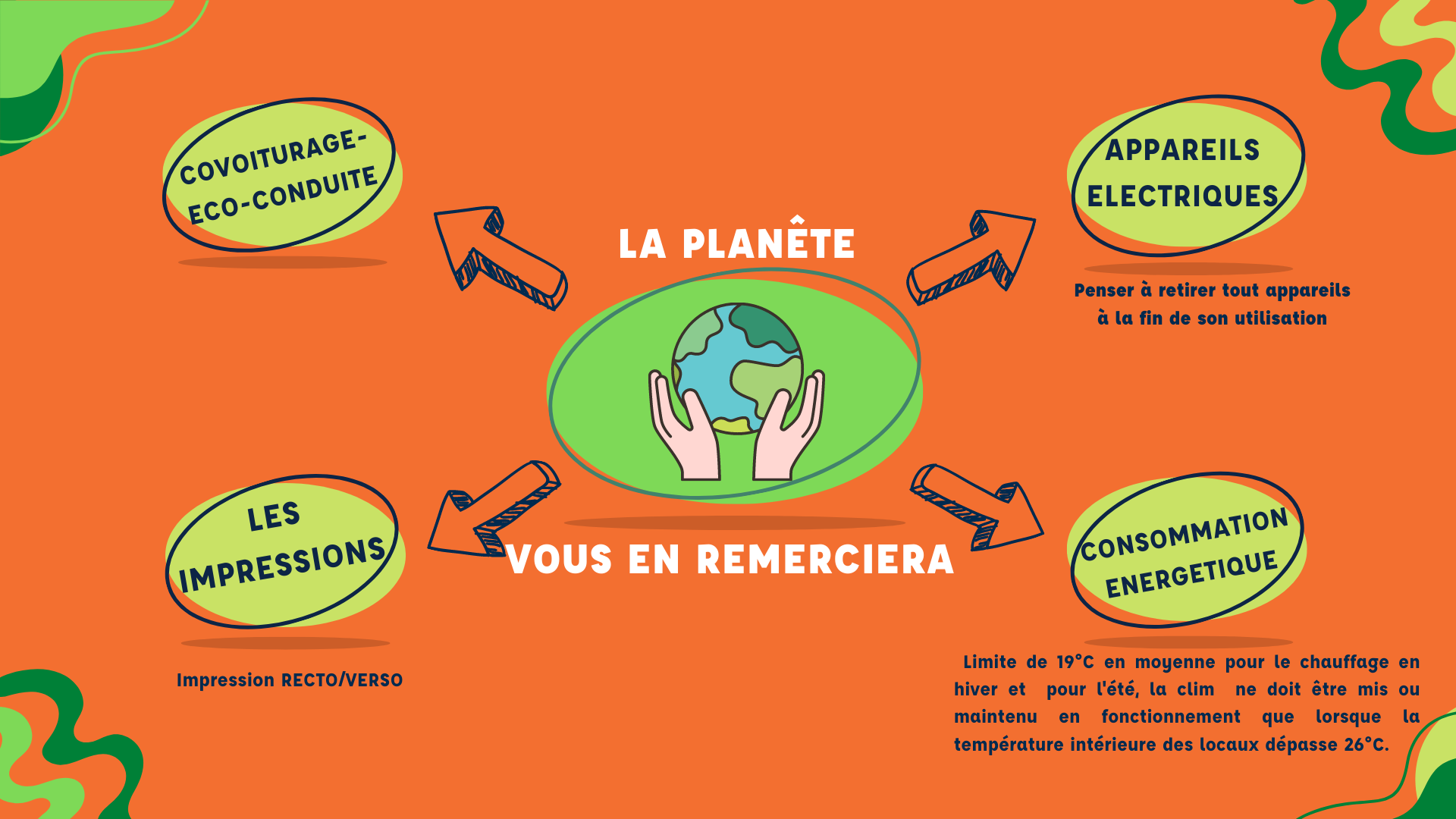 Développement durable
Votre formation
Formation Transport

Formation CACES®

Formation ECSR
Avant tout :
Vérifications des prérequis
Compléter la fiche de renseignement
[Speaker Notes: Voir avec sophie / faire lien avec de nouveaux power point]
Bonne formation
A la fin de votre formation, n’hésitez pas à laisser un avis
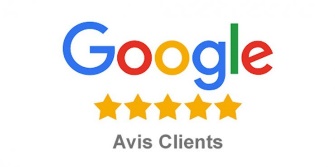 Retrouvez-nous sur site internet et sur les réseaux
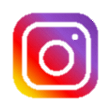 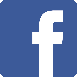 Cette photo par Auteur inconnu est soumise à la licence CC BY-SA
[Speaker Notes: Rajouter covid]